IL TEOREMA DI 
PITAGORA
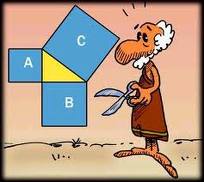 monia.grilli
Il teorema di Pitagora si applica solo ai triangoli rettangoli
I triangoli sono rettangoli 
se hanno un angolo retto
monia.grilli
CATETI 
Lati adiacenti all’angolo retto
monia.grilli
IPOTENUSA
Lato opposto all’angolo retto
È sempre il lato più lungo
Dato un triangolo rettangolo
costruiamo un quadrato sul cateto minore
C
A
B
monia.grilli
Dato un triangolo rettangolo
costruiamo un quadrato sul cateto minore
costruiamo un quadrato sul cateto maggiore
C
monia.grilli
B
A
Ed ora prendiamo uno ad uno i quadratini che compongono i 
quadrati costruiti sui cateti e trasferiamoli sull’ipotenusa
C
B
A
monia.grilli
Abbiamo esaurito i quadratini elementari del primo quadrato, quindi cominciamo a trasferire quelli del secondo
Continuiamo a disporre i quadratini l’uno accanto 
all’altro fino a formare un quadrato sull’ipotenusa
C
B
A
monia.grilli
Quali conclusioni possiamo trarre ?
Teorema di Pitagora
C
25
16
B
A
9
9+16=25
In un triangolo rettangolo l’area del quadrato costruito sull’ipotenusa è uguale alla somma delle aree  dei quadrati costruiti sui cateti 
ossia
In un triangolo rettangolo il quadrato costruito sull’ipotenusa 
è equivalente alla somma dei quadrati costruiti sui cateti
monia.grilli
Teorema di Pitagora
Q2
Q1
Q3
Q2
T
Q1
Q3
monia.grilli
Teorema di Pitagora
Q3
Q2
T
b
c
Q1
b2 = a2 - c2
c2 = a2 - b2
monia.grilli
a2=b2+c2
a